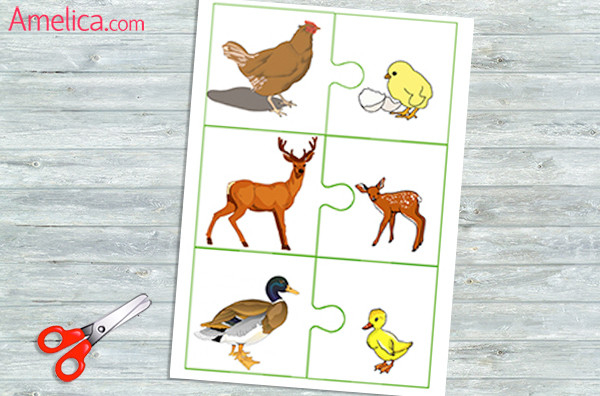 Интерактивная
 игра
«Чей малыш?»




Автор игры: Загирова Лариса Равильевна
воспитатель МКДОУ д/с №9
Тульская область, Узловский район, 
поселок Брусянский
2017г
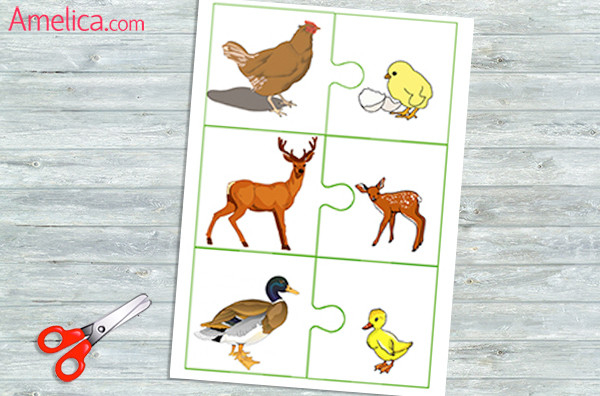 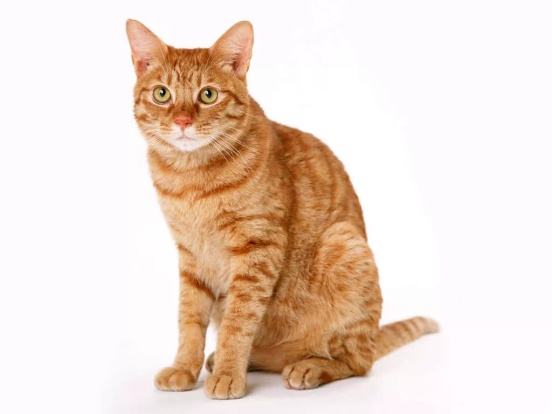 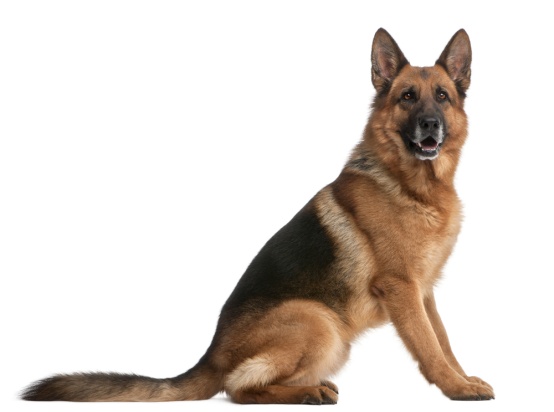 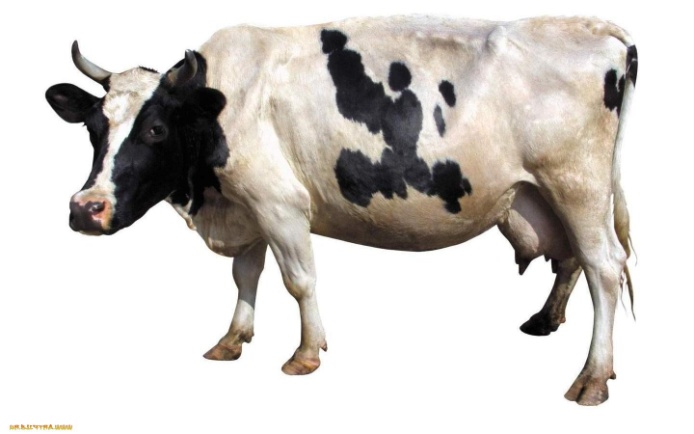 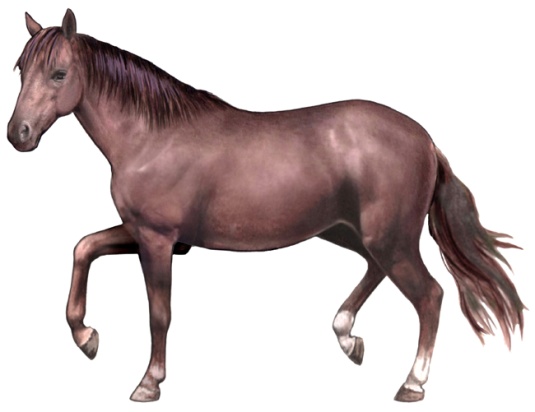 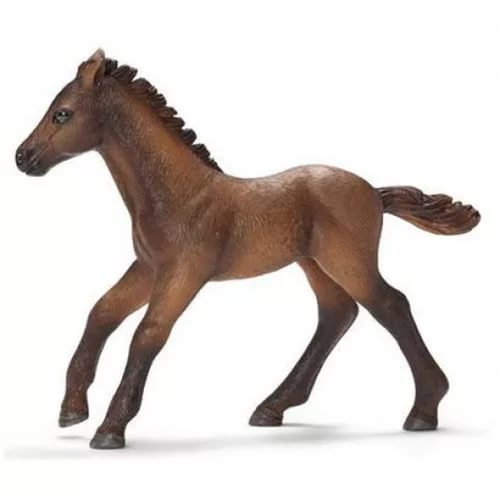 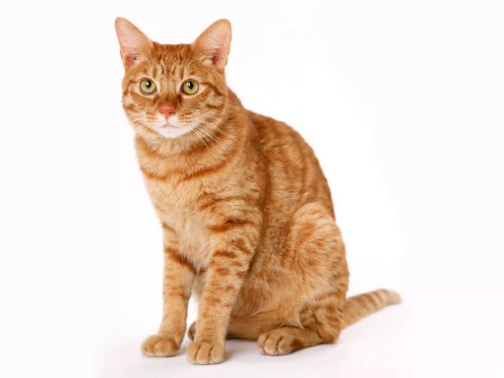 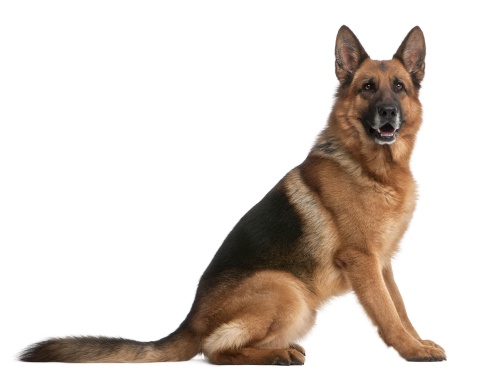 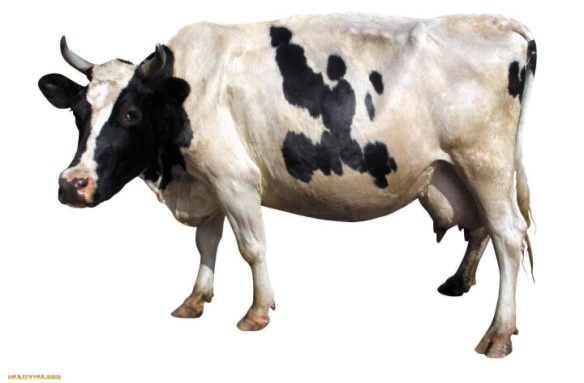 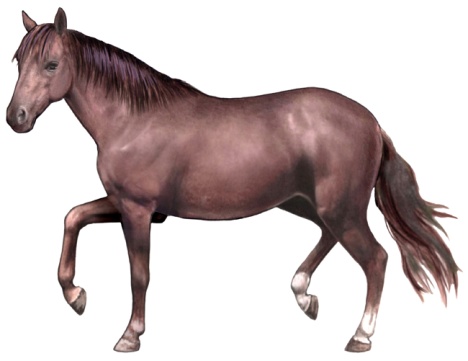 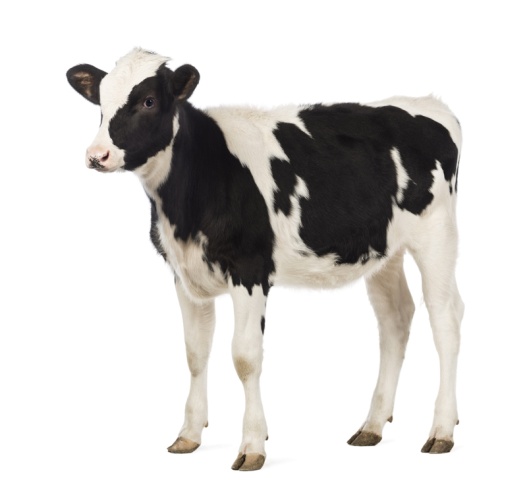 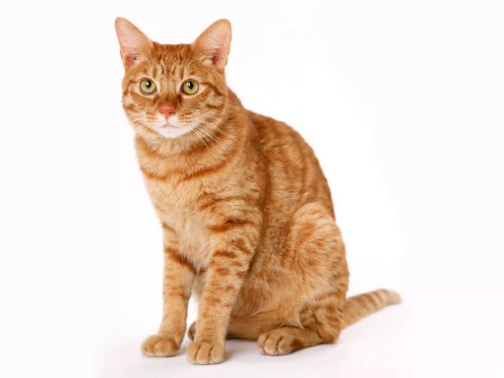 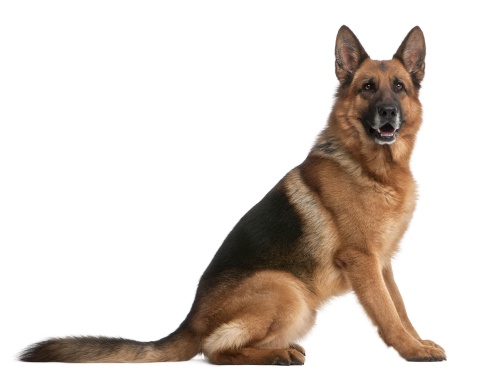 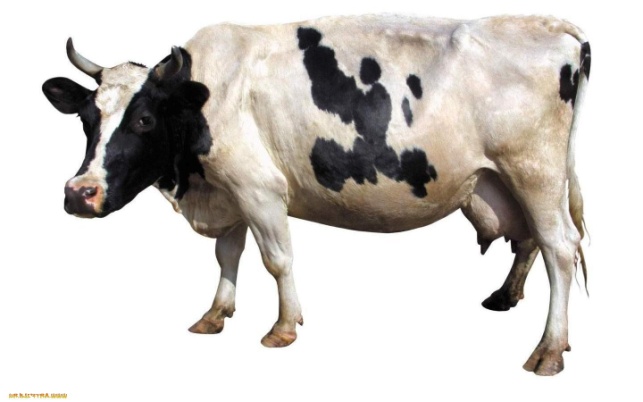 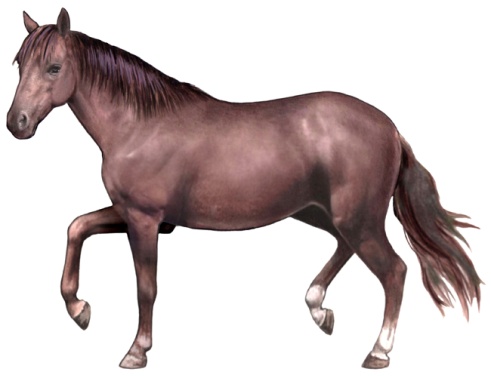 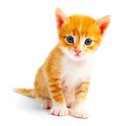 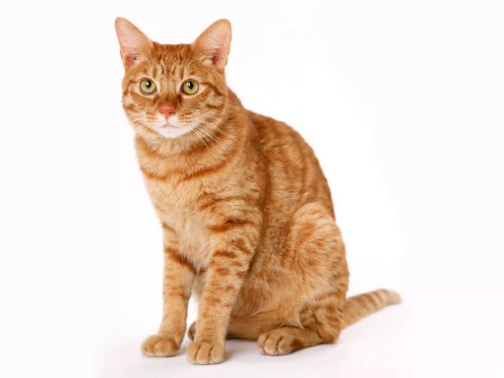 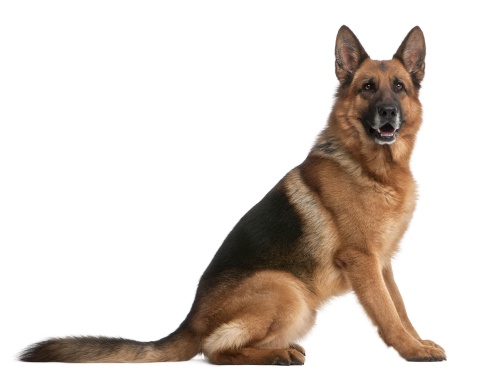 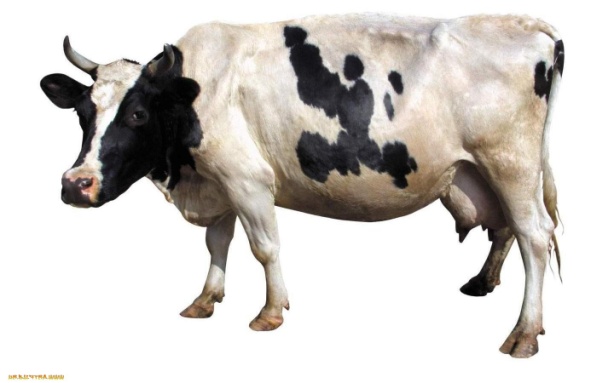 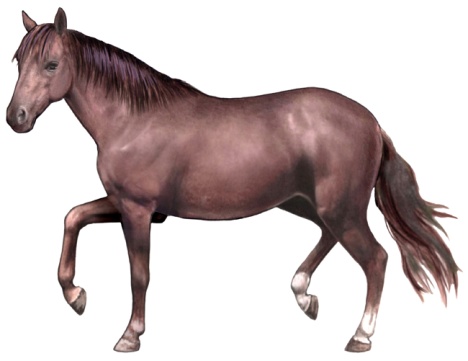 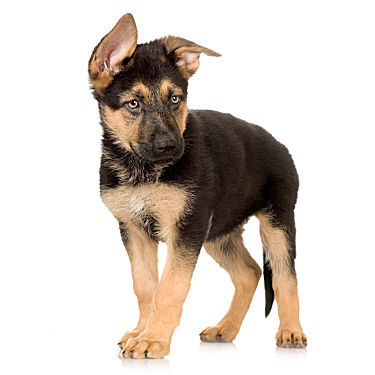 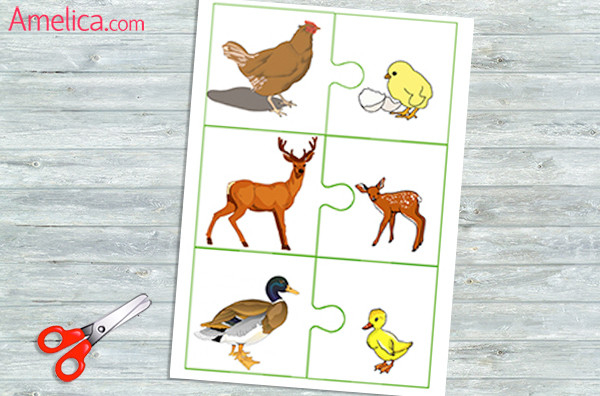 Кто похож на маму?
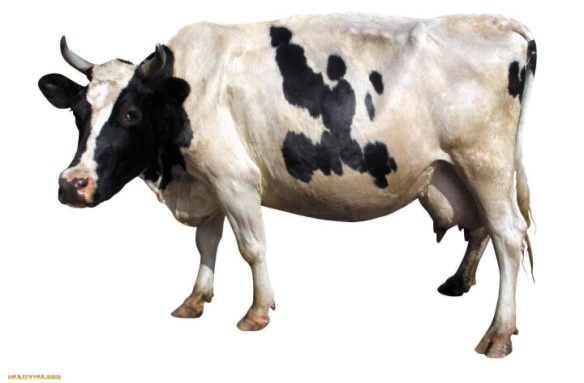 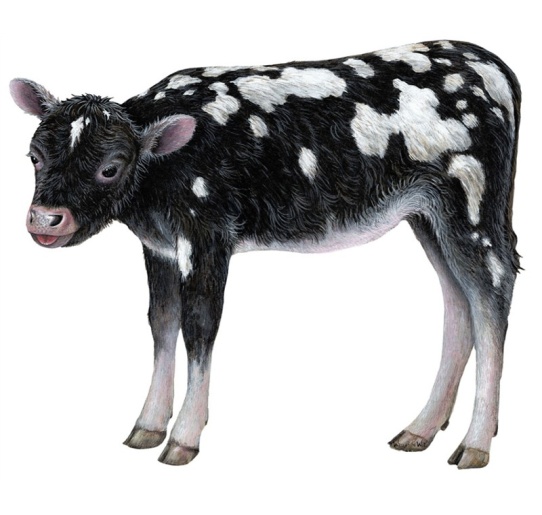 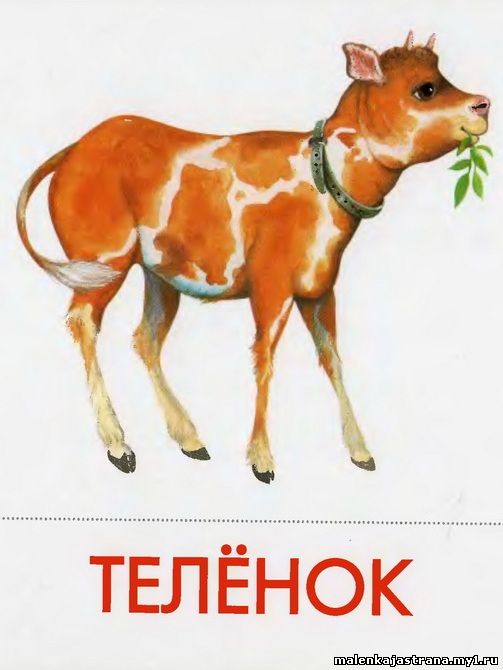 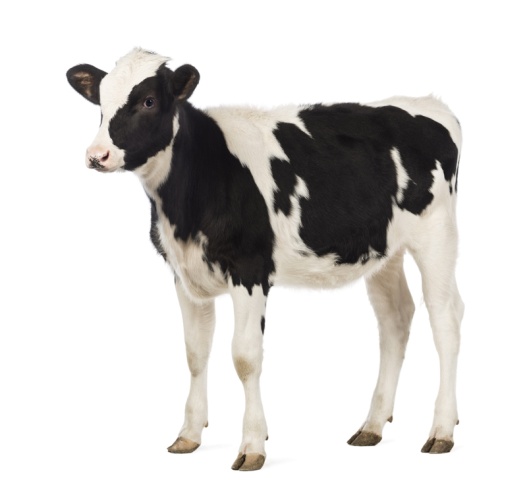 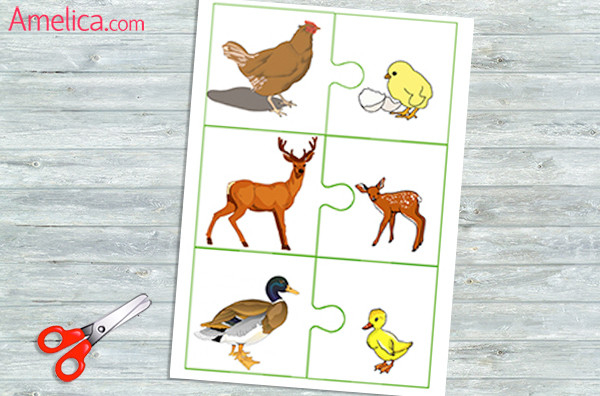 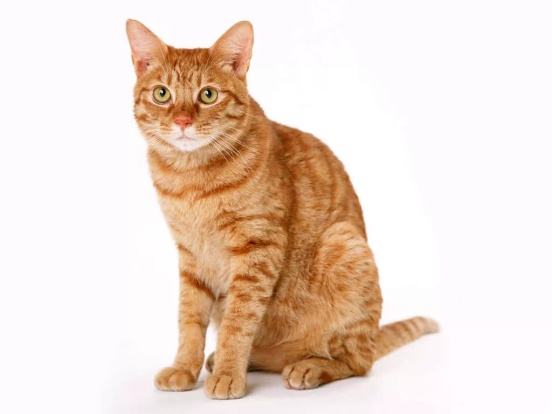 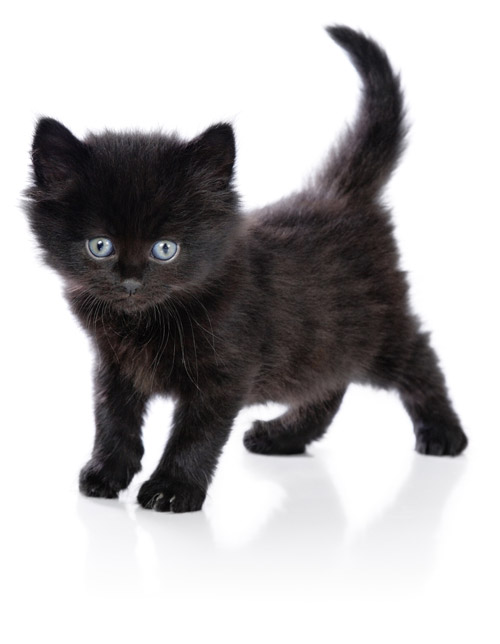 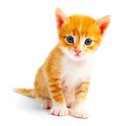 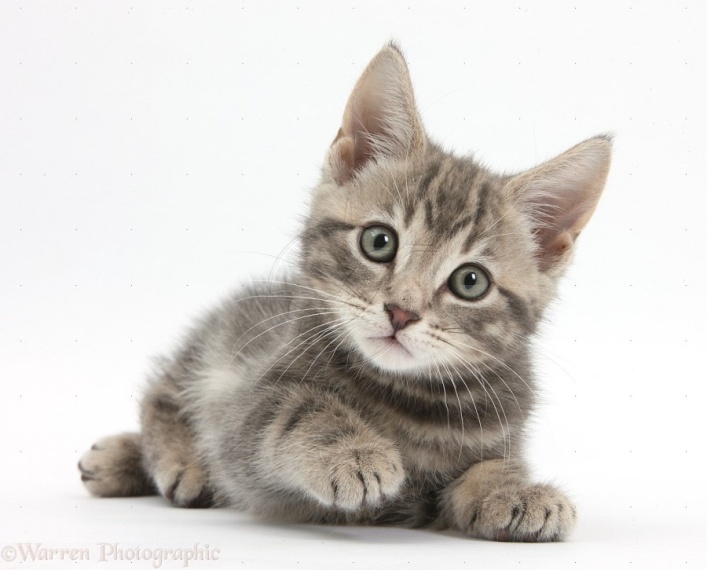 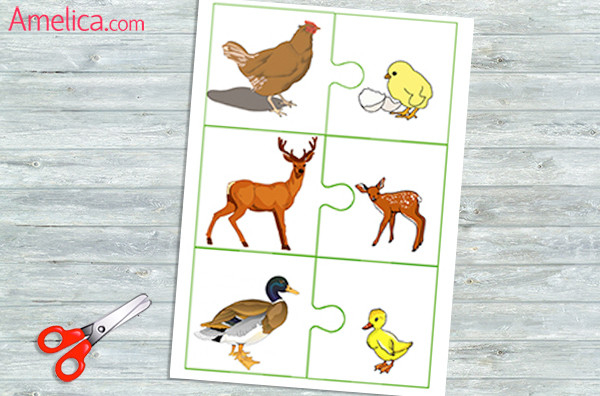 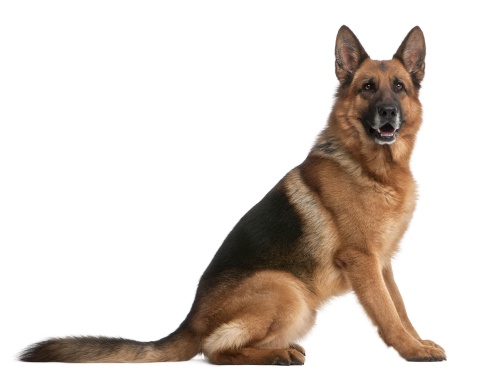 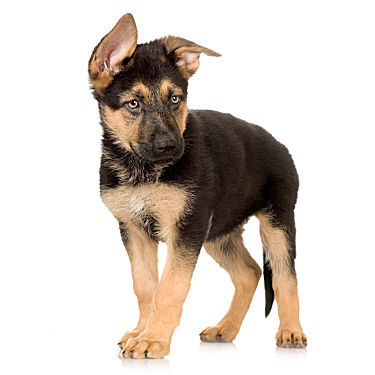 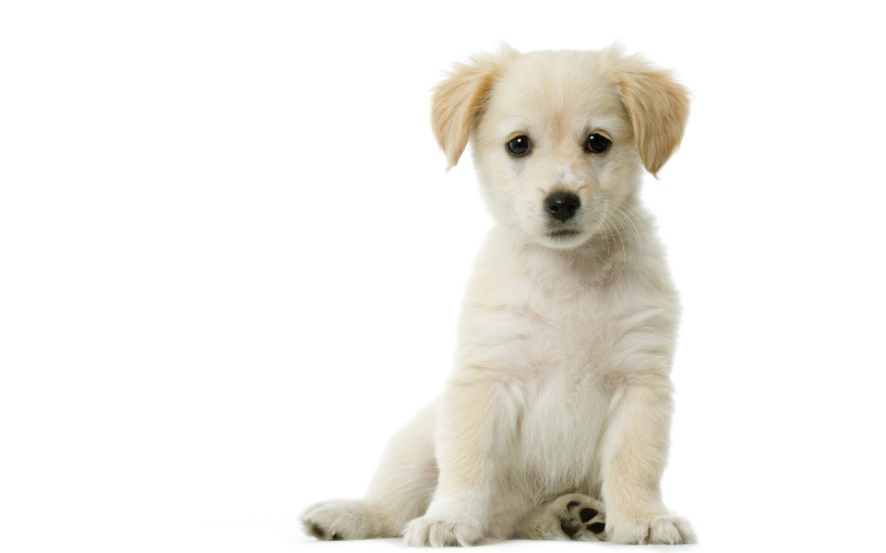 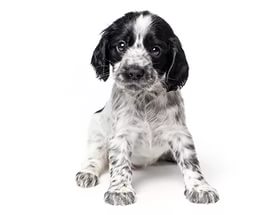 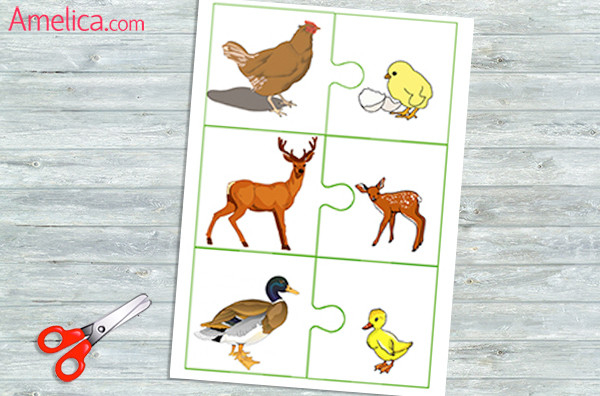 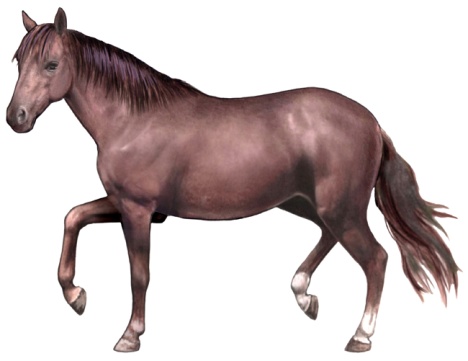 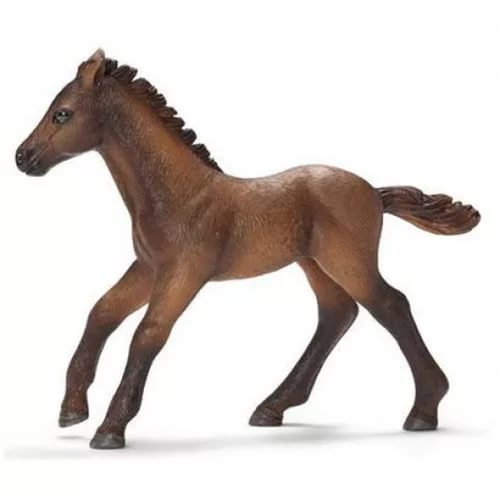 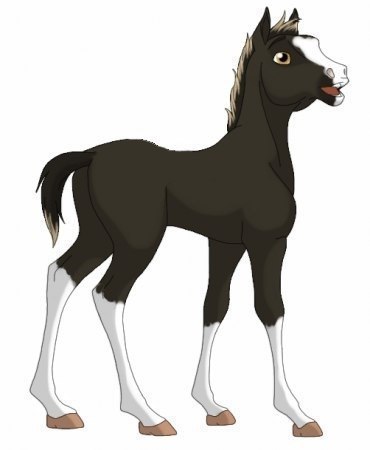 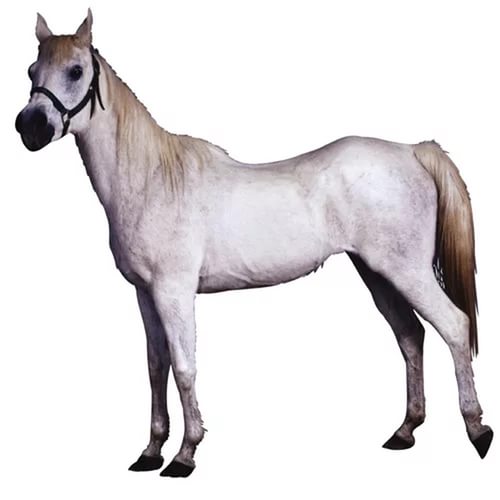 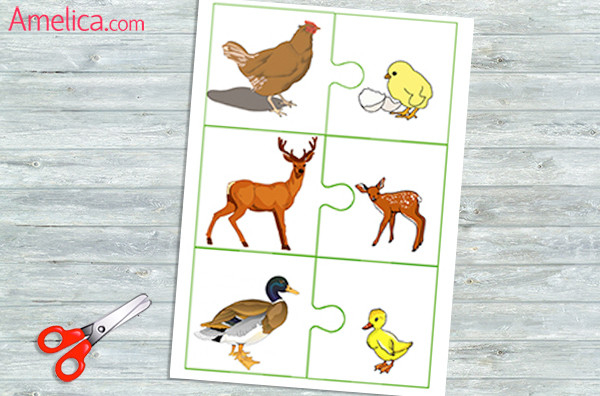 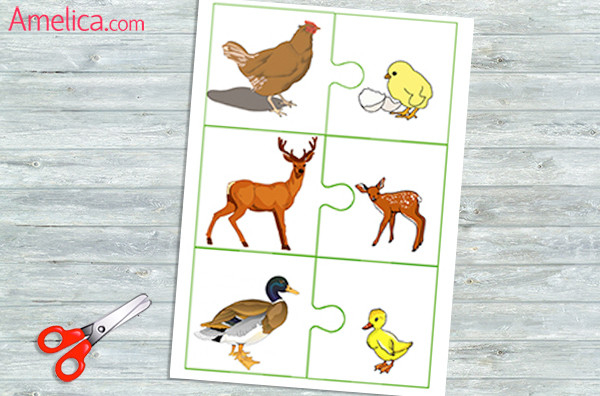 МОЛОДЕЦ!
МОЛОДЕЦ!